Teoría sobre los polinomios
Explicar la simbología de los polinomios
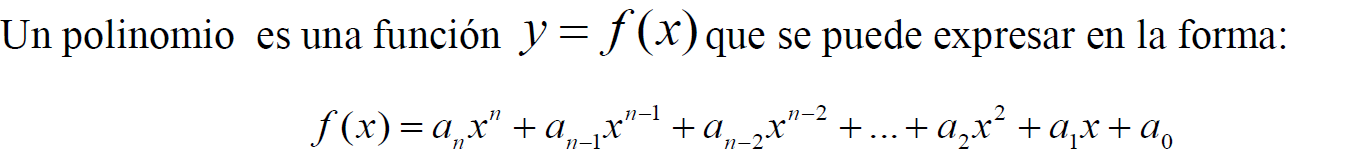 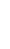 Variables con exponentes
 enteros y positivos
…
2. ¿Cómo identifico cuando una expresión algebraica es un polinomio?
Es muy sencillo identificar cuando una expresión algebraica es un polinomio, solo debo verificar que el exponte de  la variable es un número entero y positivo; si no se cumplen esas dos características pues mi expresión algebraica no será un polinomio.
No son polinomios
Ejemplos de polinomios
Cumple con la 
condición de ser
 un polinomio pues 
los exponentes de 
la variables son números enteros y positivos.
No cumple con la 
 condición de ser un 
polinomio pues existen 
exponentes que no son 
 números enteros 
y positivos
3. ¿Si un polinomio no esta ordenado no se puede resolver?
Los polinomios se ordenan con el propósito de facilitar las operaciones que se realizan
con los polinomios, por eso es importante ordenarlos.
4. ¿Cuándo el polinomio no está ordenado que hago? ¿solo es para identificar si es completo o incompleto?
Se deberá ordenar en forma ascendente  o descendente. No necesariamente ordenarlos me dice si esta completo o incompleto, pero quizás me facilita un poco las cosas.
5. ¿Cómo identifico el término principal de un polinomio?
Es importante ordenar nuestro polinomio, luego de esto observo el término que  tiene la variable con  el exponente mayor entonces asumiré que este es mi término principal.
Ejemplo
6. ¿Cuándo dos términos o más son semejantes?
Dos términos o mas son semejantes  si tienen la misma variable y el mismo exponente.
Ejemplos
7. Explicar cuando un polinomio es nulo.
Un polinomio es nulo cuando todos sus coeficientes son iguales a cero.
Ejemplo
8.¿Qué es el grado de un polinomio?
El grado de un polinomio se determina observando el término que tenga 
la variable con el exponte mas grande.
Ejemplo
El exponente mas grande es 5 por lo tanto se dice que el 
polinomio es de grado 5 o de quinto grado.
9- ¿Cuándo el polinomio contiene más de tres términos como se llama?
Simplemente recibe el nombre de polinomio.
Realmente no existe ninguna diferencia es una simbología para nombrar un polinomio.
11. Explicar cuando un polinomio es completo o incompleto.
Un polinomio esta completo cuando todos los coeficientes de las variables son distintos de cero mientras que están incompleto  cuando al menos de uno de los coeficientes es cero.
Polinomio completo
Polinomio incompleto
Valor numérico de un polinomio
Considere que Faraday (FD= 1), Convit (CV = 2), Jackson (JS = 3), Jonhson (JN=4) y prof(P=5)  y asigne este valor a la constante a. También indique numéricamente su mes de nacimiento y asigne este valor a la constante b. Y, su día de nacimiento y asigne a la constante c. Con esta información llene la siguiente tabla: